সবাইকে স্বাগতম
পরিচিতি
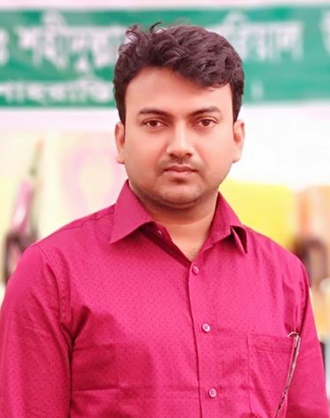 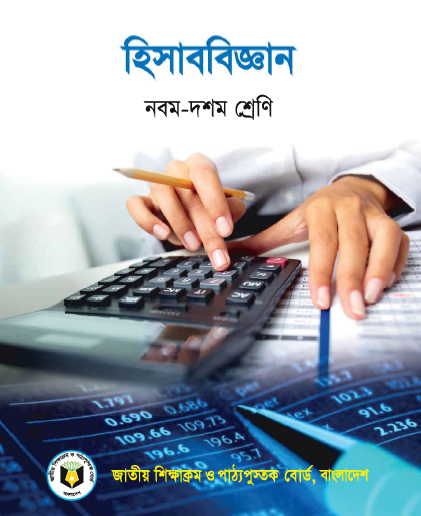 হিসাববিজ্ঞান
নবম-দশম শ্রেণি
অষ্টম অধ্যায় 
(নগদান বাই)
 সময়: ৫০ মিনিট
তারিখ: 2২/০৪/২০২০
মোঃ মামুনুর রশীদ
সহকারী শিক্ষক
দেবকরা মারগুবা ডঃ শহীদুল্লাহ মেমোরিয়াল উচ্চ বিদ্যালয়
শাহরাস্তি, চাঁদপুর।
মোবাইল: 01726 126141
E-mail: mamundmdsmhs@gmail.com
2
ব্যবসায়ের প্রতিটি ক্ষেত্রে কী প্রয়োজন?
নগদ অর্থ
নগদ অর্থের যথাযথ ব্যবস্থাপনার জন্য কোন বই প্রস্তুত করা হয়?
নগদান বই
নগদান বই
আজকের পাঠ
শিখনফল
এই পাঠ শেষে শিক্ষার্থীরা …
১। নগদান বই কী তা বলতে পারবে;
২। নগদান বইয়ের বৈশিষ্ট্য চিহ্নিত করতে পারবে; 
৩। নগদান বইয়ের গুরুত্ব ব্যাখ্যা করতে পারবে।
একক কাজ
সময়: ৫ মিনিট
নগদান বই কাকে বলে?
[Speaker Notes: ূষিত করে]
জোড়ায় কাজ
সময়: ৫ মিনিট
নগদান বইয়ের ৫টি বৈশিষ্ট্য চিহ্নিত কর।
[Speaker Notes: ূষিত করে]
দলগত কাজ
সময়: ৫ মিনিট
নগদান বই প্রস্তুত করে আরও কোন কোন সুবিধা পেতে পারি তার একটি তালিকা তৈরি কর।
[Speaker Notes: ূষিত করে]
মূল্যায়ন
১। নগদ অর্থের মানদন্ডে লেনদেন কত প্রকার? 
২। নগদান বই কাকে বলে? 
৩। কাকে ব্যবসার চালিকাশক্তি বলা হয়? 
৪। কেন ব্যবসায় প্রতিষ্ঠানের স্বাভাবিক কার্যক্রম ব্যাহত হয়? 
৫। কিসের মাধ্যমে নগদ তহবিলের উপর পূর্ণ নিয়ন্ত্রণ রক্ষা সম্ভব হয়?
সবাইকে ধন্যবাদ
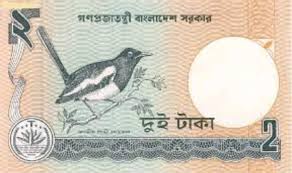